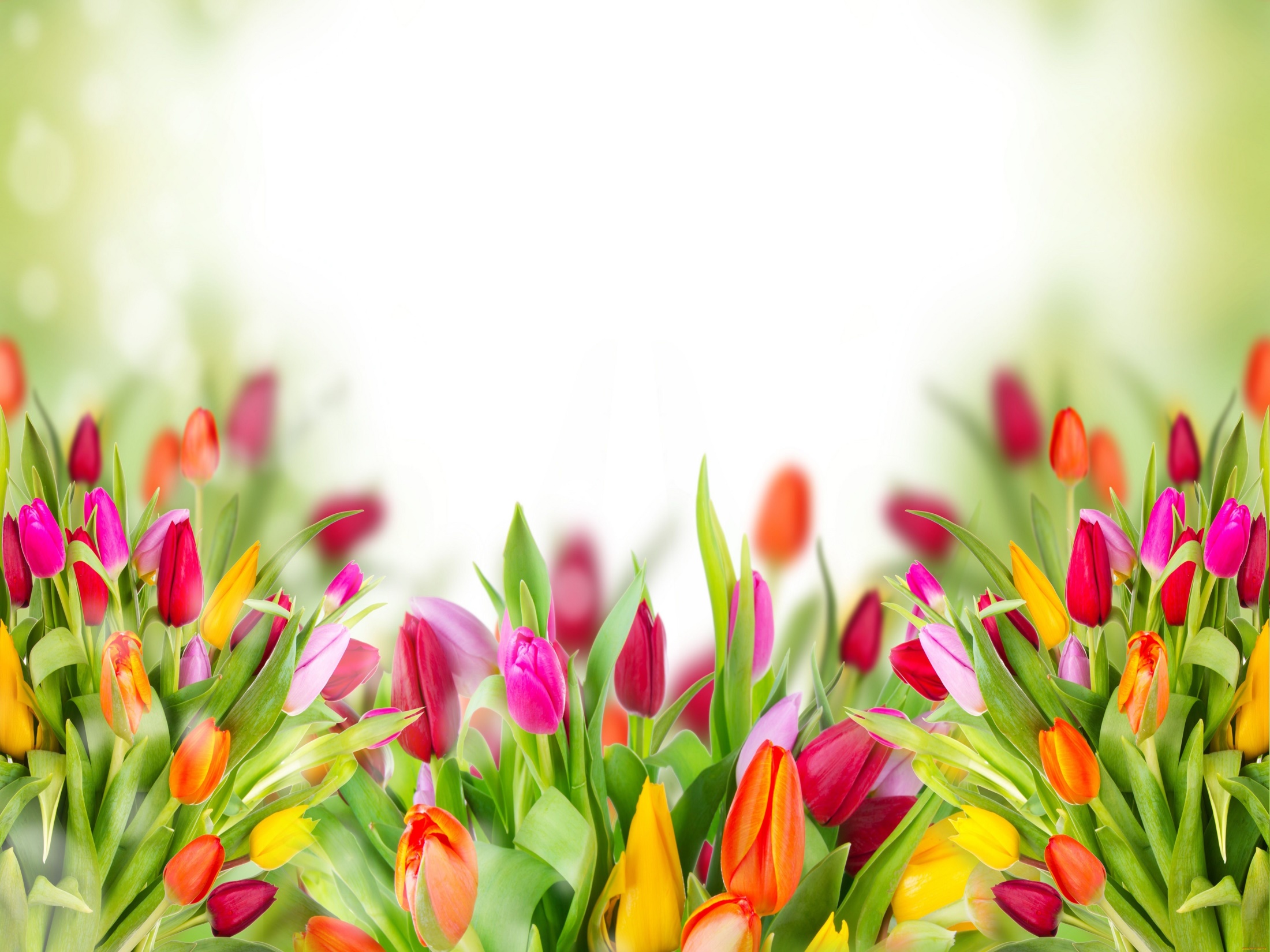 В гости к Весне!
Автор:
Воспитатель 
МАДОУ ЦРР д/с № 14
Колчева Н.В.
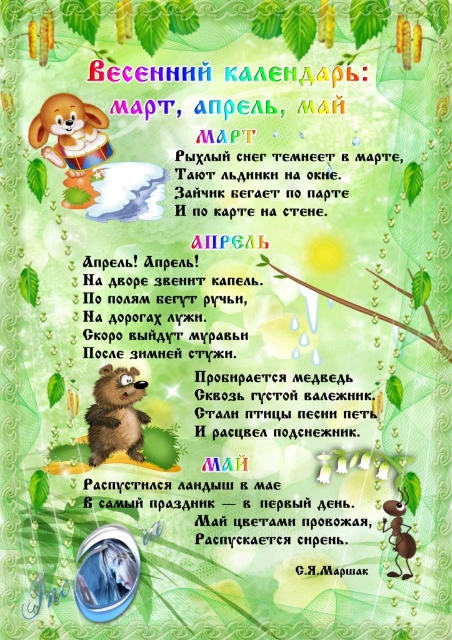 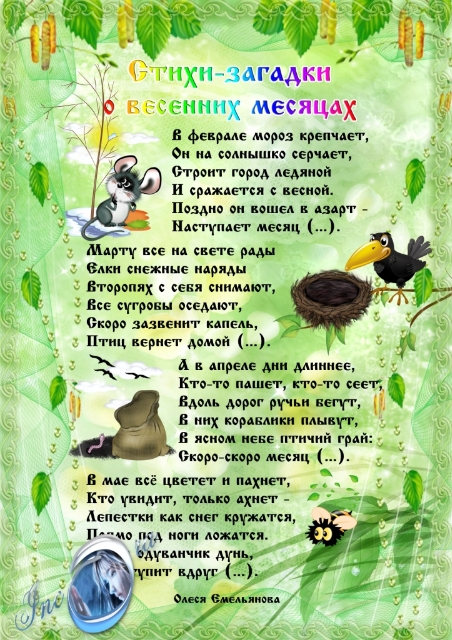 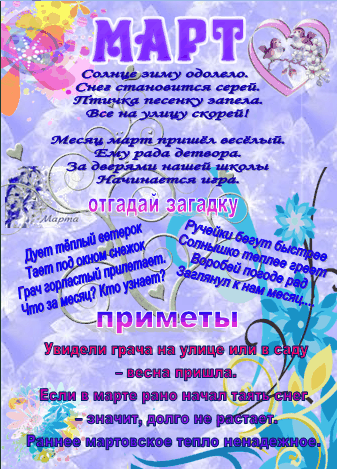 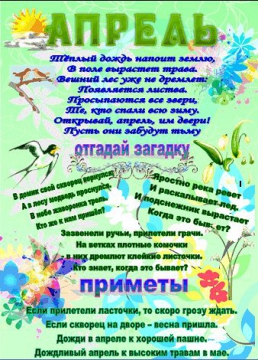 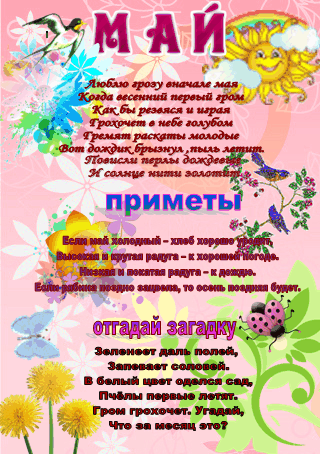 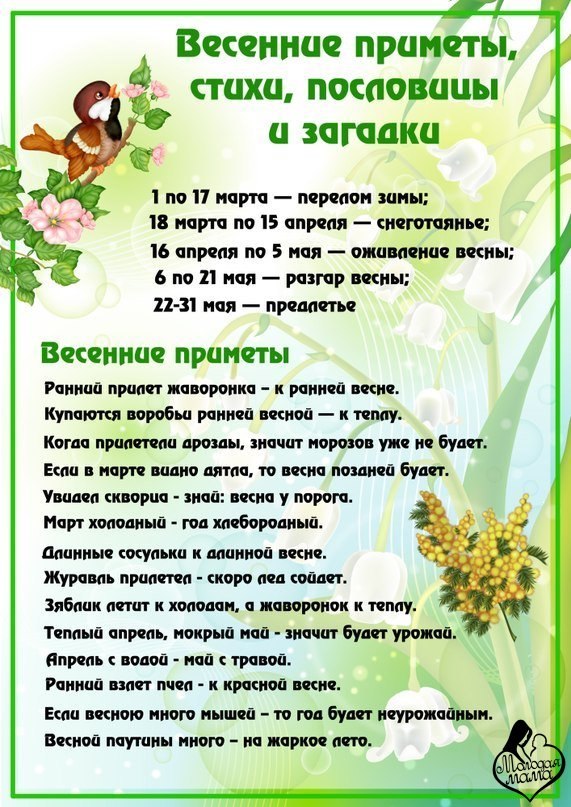